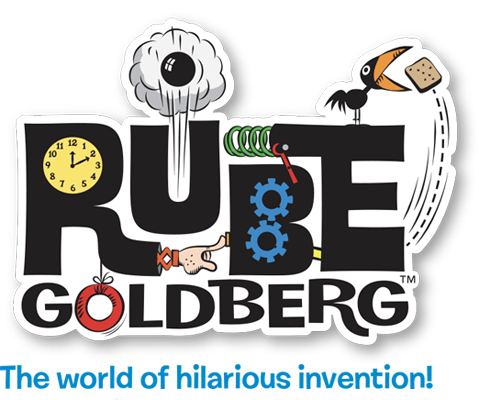 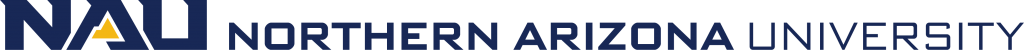 Midpoint Presentation
Rube Goldberg Team
Fall 2019
Jassem Alhaddad (Project Manager)
Ali Alrashidi (Client Contact)
Omar Aldhafeeri (Web Developer)
Ali Almari (Documents Manager)
Mohammed Albanaqi (Equipment Manager)
Abdullah Alsayeh (Budget Liaison)
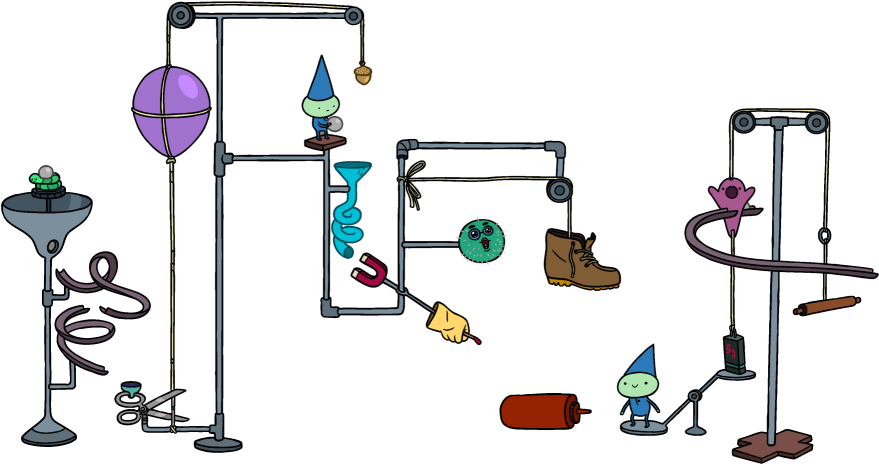 ‹#›
Project Description
Labeled Image
Updates
CAD Model
Moving Forward
Schedule (Gantt Chart)
 Budget
BOM
Reference
Overview
‹#›
Jassem Alhaddad
Rube Goldberg is a machine that performs a very simple task in a very complex fashion, usually including a chain reaction.

The objective is to create a reliable and resettable machine of Rube Goldberg steps.
Project Description
‹#›
Jassem Alhaddad
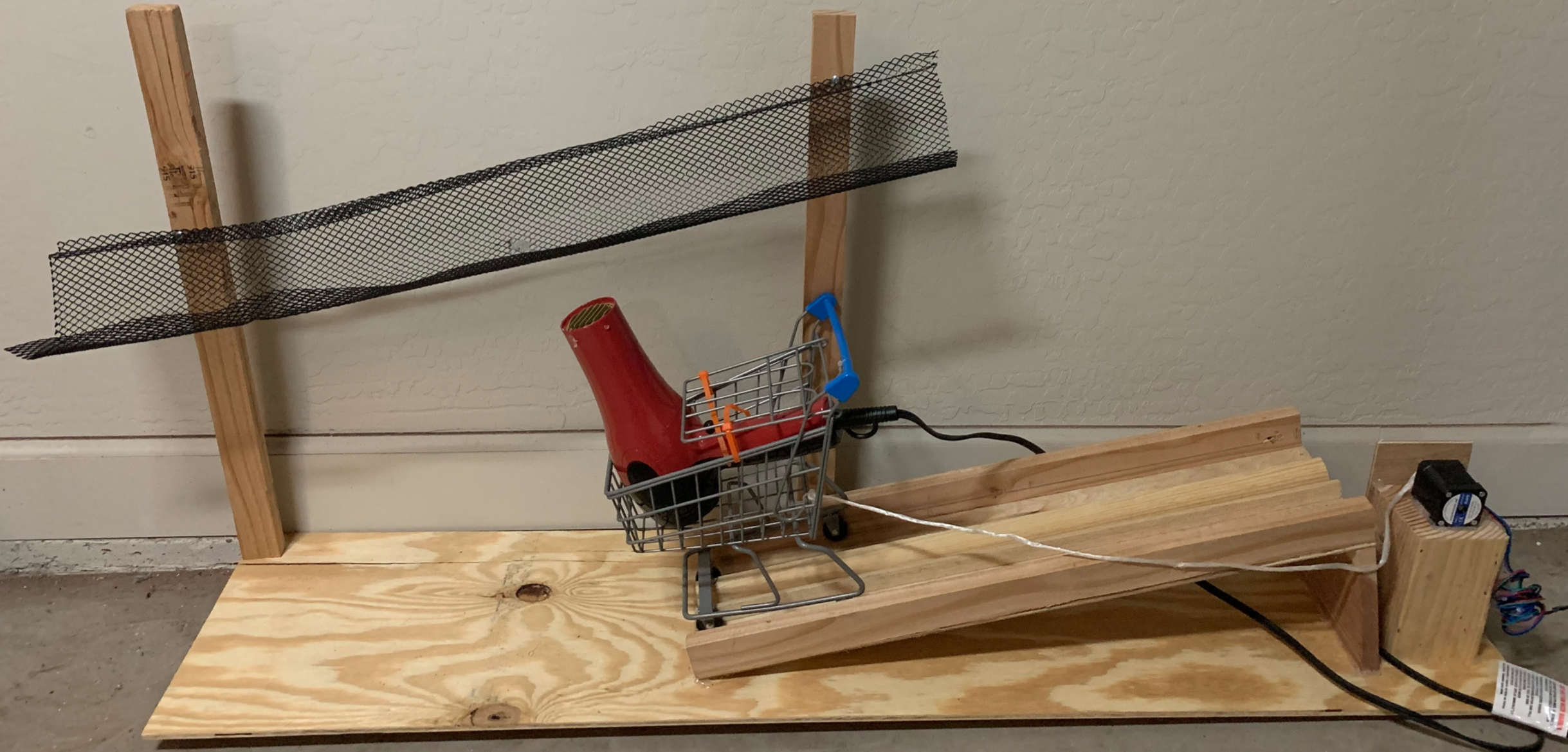 Hair Dryer
Ramp
Stepper Motor
Labeled Image
Net
Cart
Base
Chain
Figure 1: Hair Dryer Step
‹#›
Jassem Alhaddad
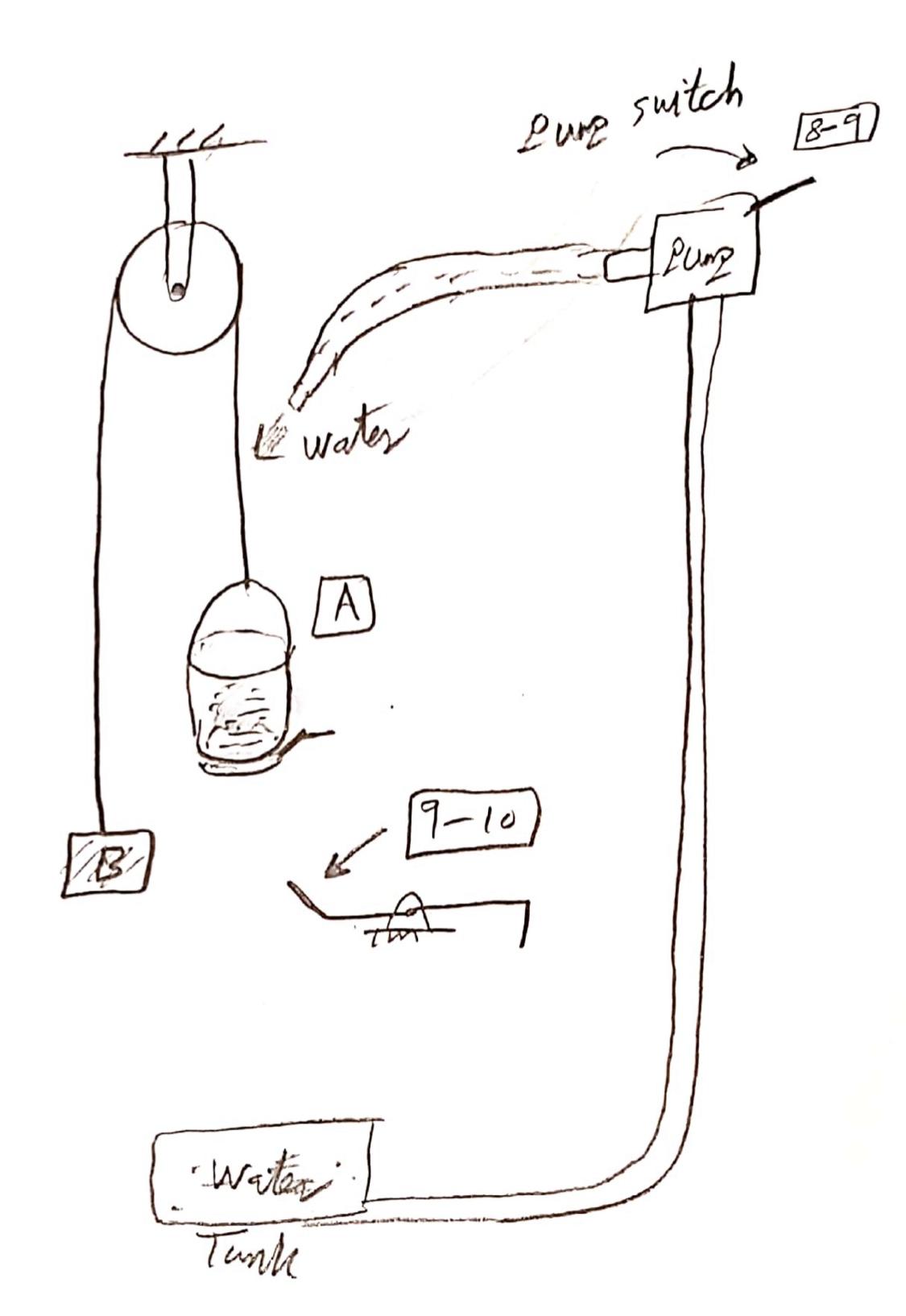 Labeled Image
Figure 2: Water Fills a Tank Step
‹#›
Jassem Alhaddad
What has been accomplished since last semester

Where there any changes to the design? What caused those changes?

Provide visual evidence of the differences between the
 Summer 19 proposed design and now
Updates
‹#›
Ali Almari
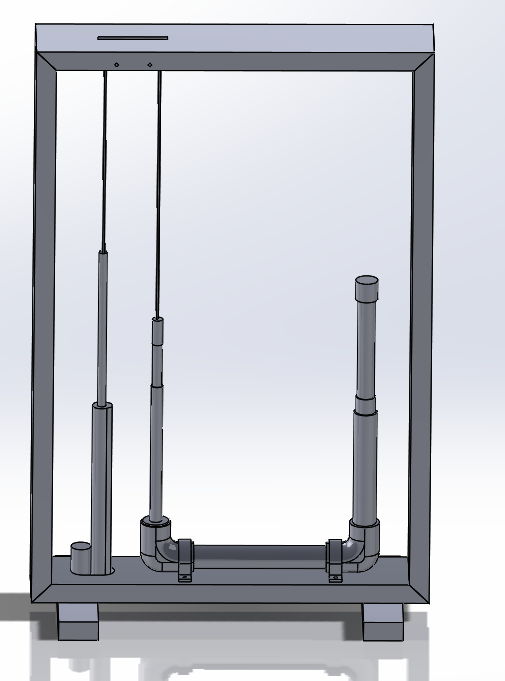 CAD Model
‹#›
Ali Almari
Discuss the new Analytical Analyses for your project and how they affected your design

What is left in the manufacturing of the design?

Detailed plans for testing the design.
Moving Forward
‹#›
Put more dominos to allow the hammer to reach the nearest one.
Connect the stepper motor to dual motor driver.
Dominos
3D print the snail cam in library.
 Torsional spring instead of spring.
Stepper motor to make the cam rotates.
Snail Cam
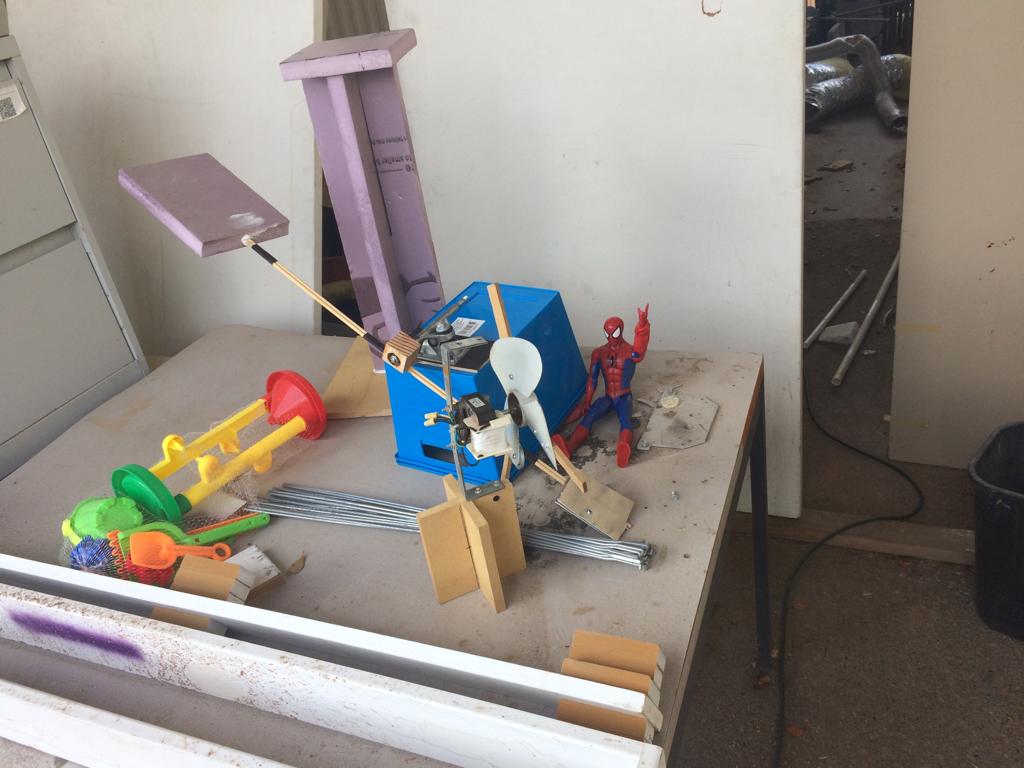 Labeled Image
Figure 3: lever
Schedule
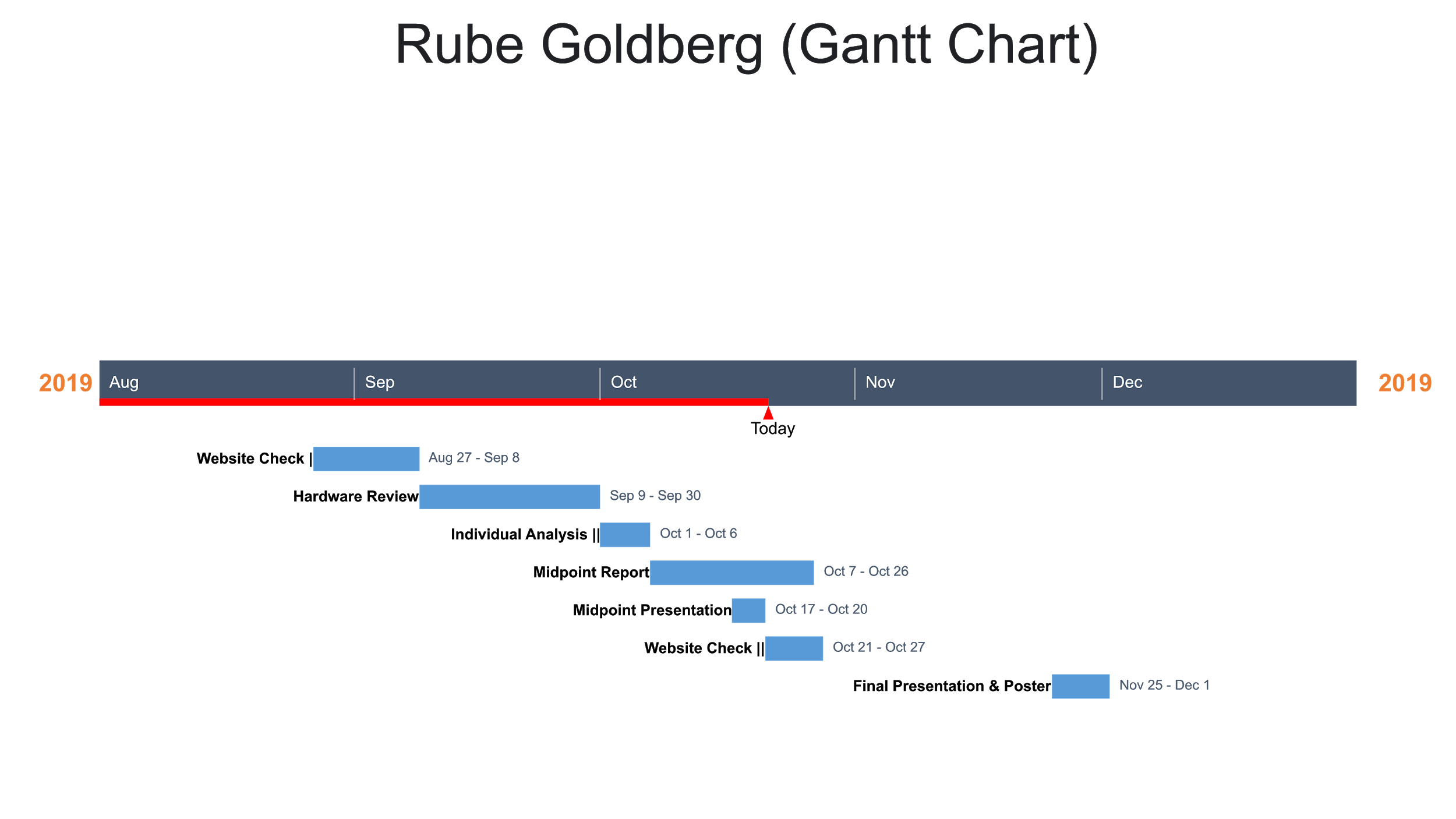 Gantt Chart
‹#›
Budget
We are currently on schedule
‹#›
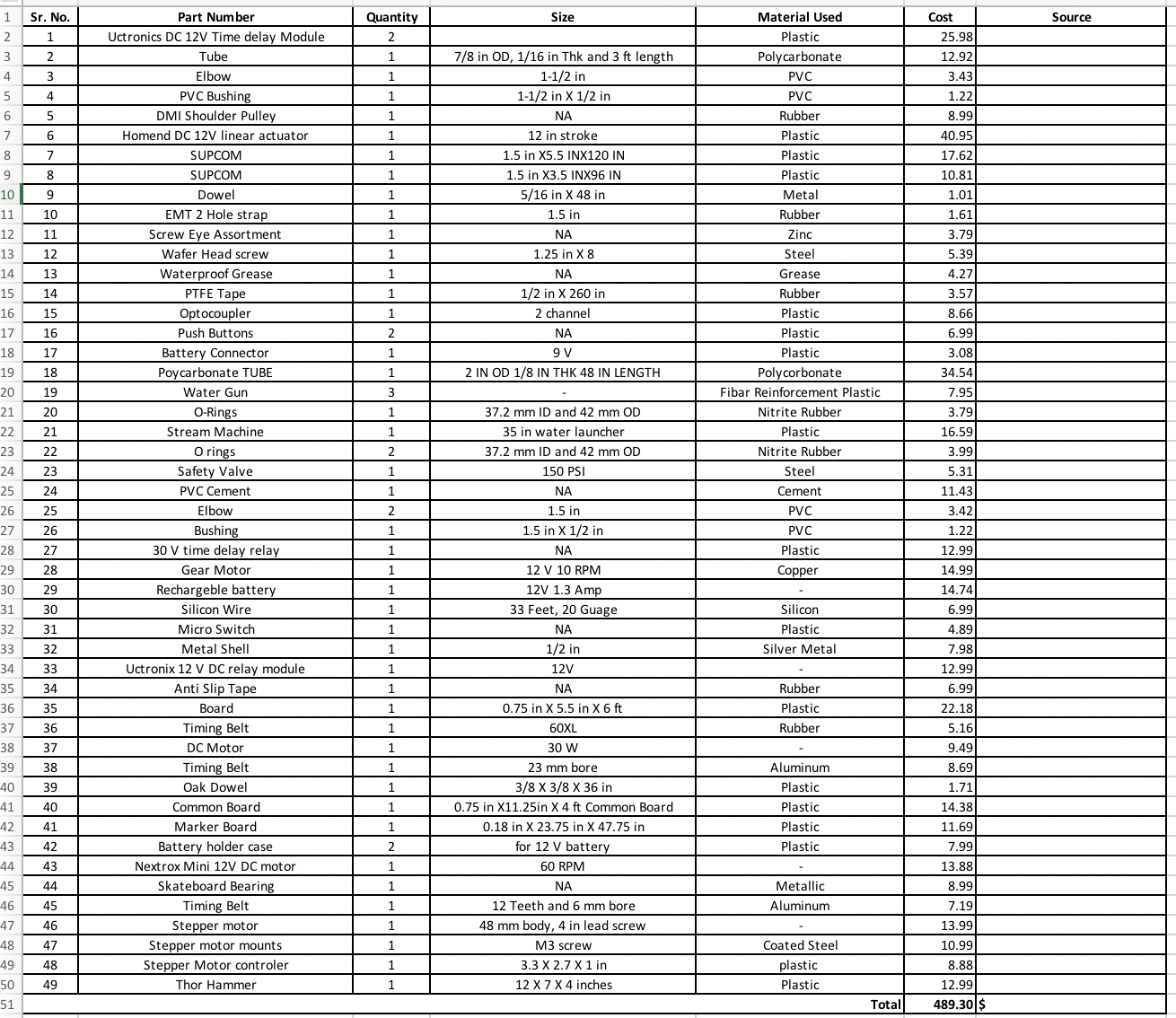 BOM
[1]BarD Software s.r.o, “Build - GanttProject Docs,” Ganttproject.biz, 2018. [Online].
https://docs.ganttproject.biz/development/build/
‌
[2]“Rube Goldberg – Home of the Official Rube Goldberg Machine Contests.” Rubegoldberg.Com, 2018, www.rubegoldberg.com/. Accessed 11 July 2019.
[3]Nau.Edu,2019,nau.edu/visual-identity-guide/wp-content/uploads/sites/121/2018/09/NAU_Acronym_Horiz_1Line-281_3514-1024x50.png. Accessed 11 July 2019.
Build native PowerPoint timelines online. (n.d.). Retrieved from https://online.officetimeline.com/app/#/file/6399a039-18ea-4125-a30c-e2b765eb7412/gantt-view.

‌
References
‹#›
Questions?
‹#›